ПУТЕШЕСТВИЕ В ГЕОМЕТРИЮ
МОБУ «Кузнецовская СОШ» 
Кропанева А.Н.
Треугольник


                      Четырехугольник


                       Окружность
1 ЭТАП «КРЕПОСТЬ»
Построить крепость вокруг города в виде фигуры, соответствующей названию города.
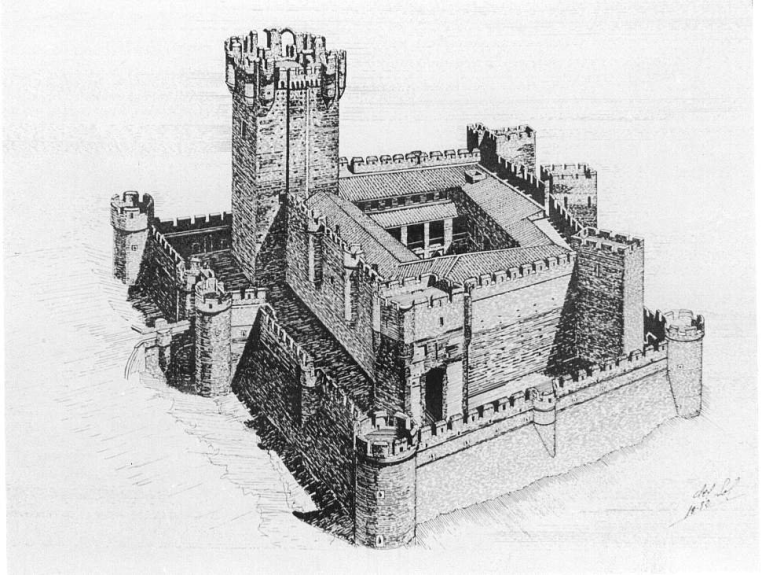 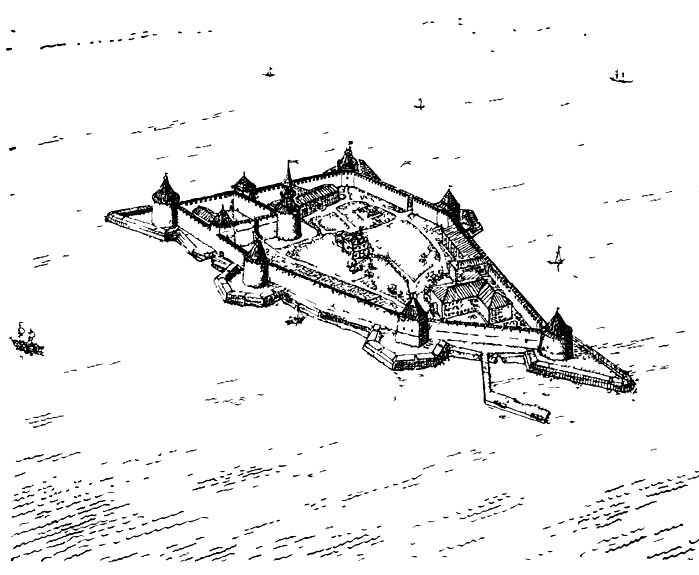 2 ЭТАП «ЧТО Я ЗНАЮ О СВОЕМ ГОРОДЕ»
Каждый город получает информационный лист, в котором надо дописать недостающую информацию. 
?
Треугольники
Виды треугольников по углам:
 Остроугольный
Прямоугольный 
Тупоугольный
Виды треугольников по сторонам:
Разносторонний 
Равнобедренный 
Равносторонний 
Как называются стороны данного треугольника?
					катеты и 				                             гипотенуза
Как найти площадь данного треугольника?
( подсказка : дорисуйте треугольник до прямоугольника)


 
 S = (a∙b): 2
Четырехугольник
Виды четырехугольников:
Параллелограмм 
Прямоугольник 
Ромб 
Трапеция 
Квадрат 
Какая из этих фигур является «идеальной»?
Квадрат, т.к. равны все углы и стороны.
Запишите формулу периметра и площади прямоугольника.
 P =2(a+b)
S = a∙b
Как называются отрезки, которые соединяют противоположные вершины четырехугольника?



				диагонали
Окружность
3 ЭТАП «ЗАХОДИТЕ В ГОСТИ»
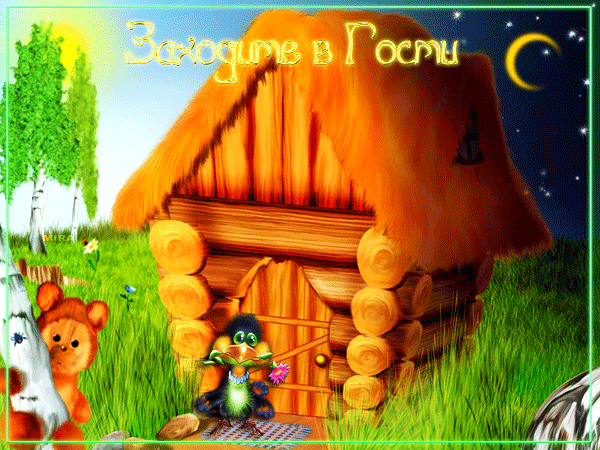 4 ЭТАП «ДРУЖБА ГОРОДОВ»
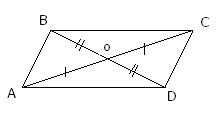 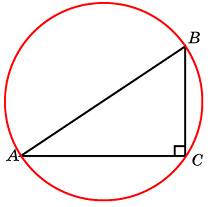 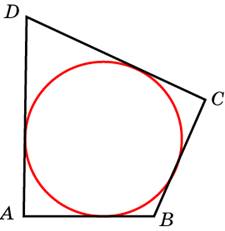 5 ЭТАП «ШАГ ЗА ШАГОМ»
На каждый шаг к доске надо говорить слово, связанное с фигурой своего города: виды , элементы, части.
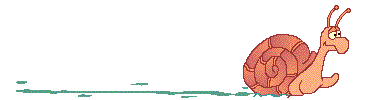 6 ЭТАП «ПЛОЩАДЬ ГОРОДА»
(4,5 ∙23) : 2 = 51,75 км²
6,7² = 6,7 ∙ 6,7 = 44,89 км²
3,1 ∙ (8,6 : 2)² = 57,319 км²
7 ЭТАП «СИНКВЕЙН»
Игра (1 строка – одно ключевое слово, определяющее	 							содержание синквейна )
Познавательная, групповая. (два прилагательных, 					характеризующих ключевое слово )
Научились, применили, закрепили. (три глагола, показывающие действия понятия )
Учимся – играя. (короткое предложение, в котором отражено авторское отношение к понятию )
Классно!!! (резюме: одно слово, обычно существительное, через которое автор выражает свои чувства и ассоциации, связанные с понятием)
СПАСИБО ЗА ВНИМАНИЕ!
ПРОДОЛЖИМ ПУТЕШЕСТВИЕ В 7 КЛАССЕ!!!
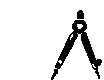